JAVA-NDS
New submission policy
With JAVA-NDS, evaluators can easily generate their own pdf
Propose to eliminate the “pre-review” stage
Evaluator’s generate pdf using default JAVA-NDS settings, send pdf and .ens file to NNDC

This copy will be sent to reviewer without any 
processing by NNDC
Prior to submission
Run FMTCHK
Run Pandora
Check references
Check bands
Check band labels
At publication stage
NNDC will assume responsibility for processing
Help with typos, bands, references, bugs, etc
Band drawings
Adopted Levels        ---      Bands only

Decay Datasets       ---      Level Drawings

High-spin Datasets  ---       No drawings (by request)

Low-spin Datasets   ---       No drawings (by request)
On index page, indicate L or B next to dataset you’d 
like to have level or band drawing
Attempts to be more transparent
From Rick Casten’s talk at ND meeting:
Most users know how to use one or two narrow aspects of the site – in nuclear structure, this is often (for me as well) the evaluated data (Adopted levels and gammas) for individual nuclei.

Example: In a small poll, only about 1 in 4 had even heard of the “word”  XUNDL !!

The NNDC and NDS should be transparent to the  average casual user (impossible but aim for it)
Minor (major) changes
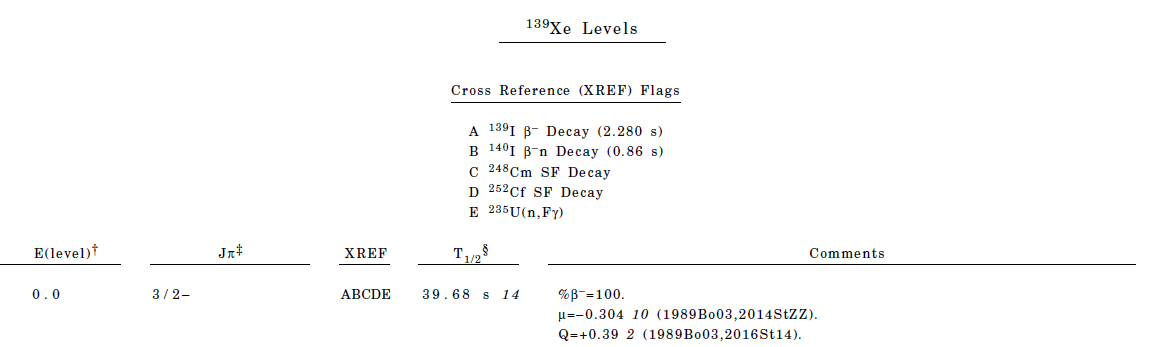 Is cross reference flag the best name?
Minor (major) changes
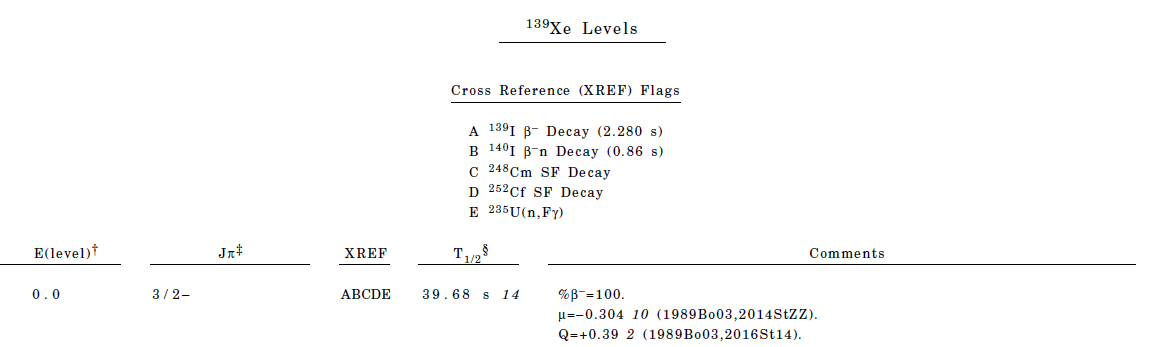 Data Sets (DS)
DS
Alpha
What are these a?  Very confusing – poll (??)
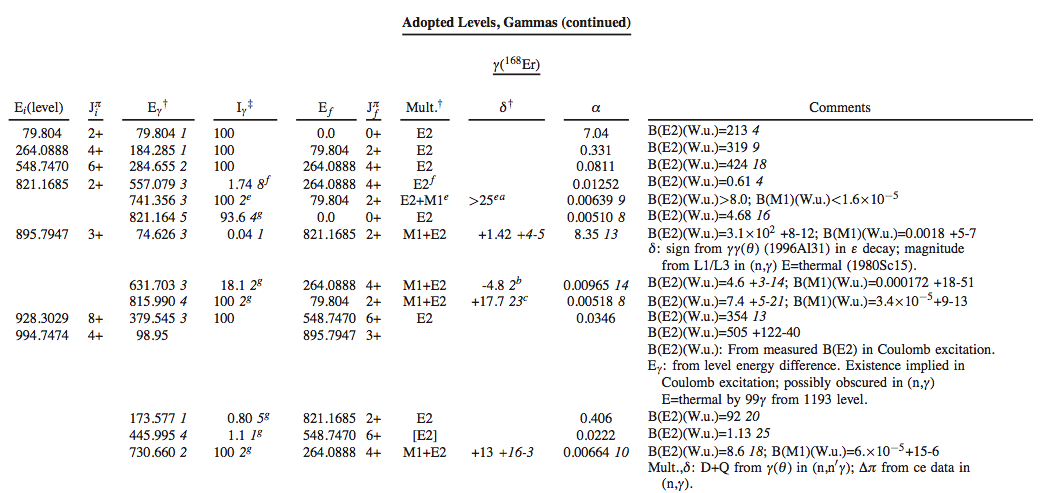 Answer:  theoretical
Example -- Caution: [M1,E2] with alpha = 1.37 (20)
What does this mean? Where did alpha come from?
Again borrowed from Rick Casten’s talk
Minor (major) changes
JAVA-NDS automatically generates a footnote
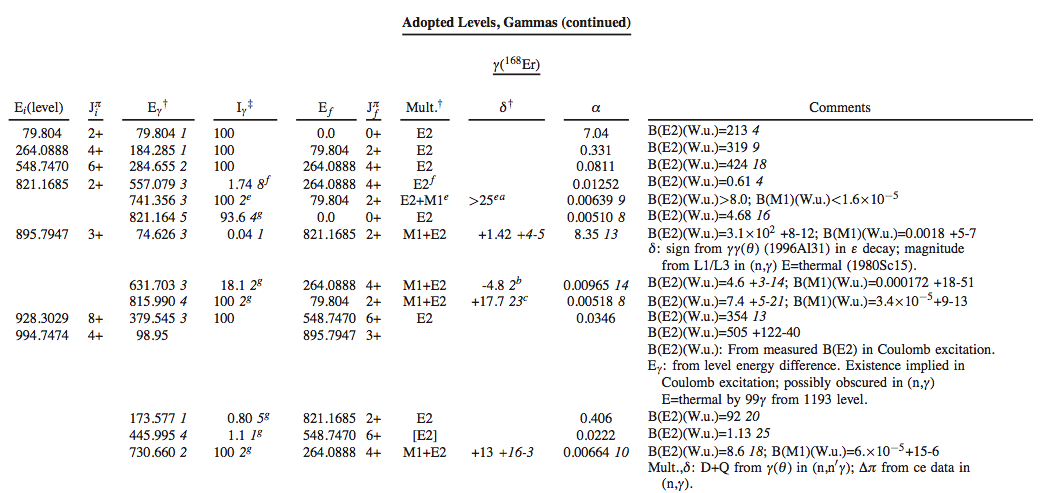 @
Balraj’s suggestion:
@ Theoretical conversion coefficients from BrIcc v2...(date) (2008Ki07) with "Frozen Orbital“  approximation. Uncertainty given is 1.4% of the value which represents the accuracy of the theory and its numerical interpolation.